Season 2, Lecture 1(S2,L15): 
Tut 4 (Contd…) Second Law
Concepts
Kelvin-Planck’s and Clausius statements Equivalence
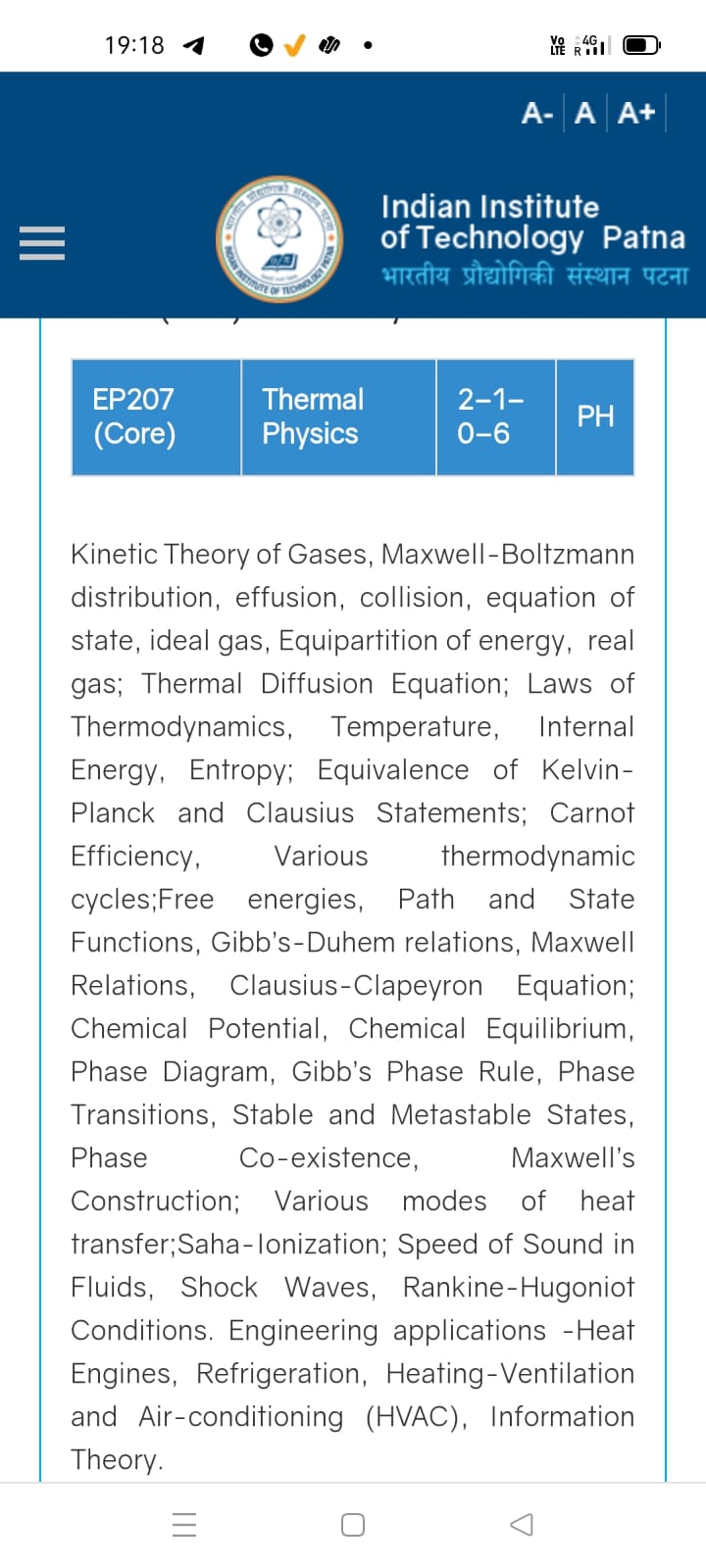 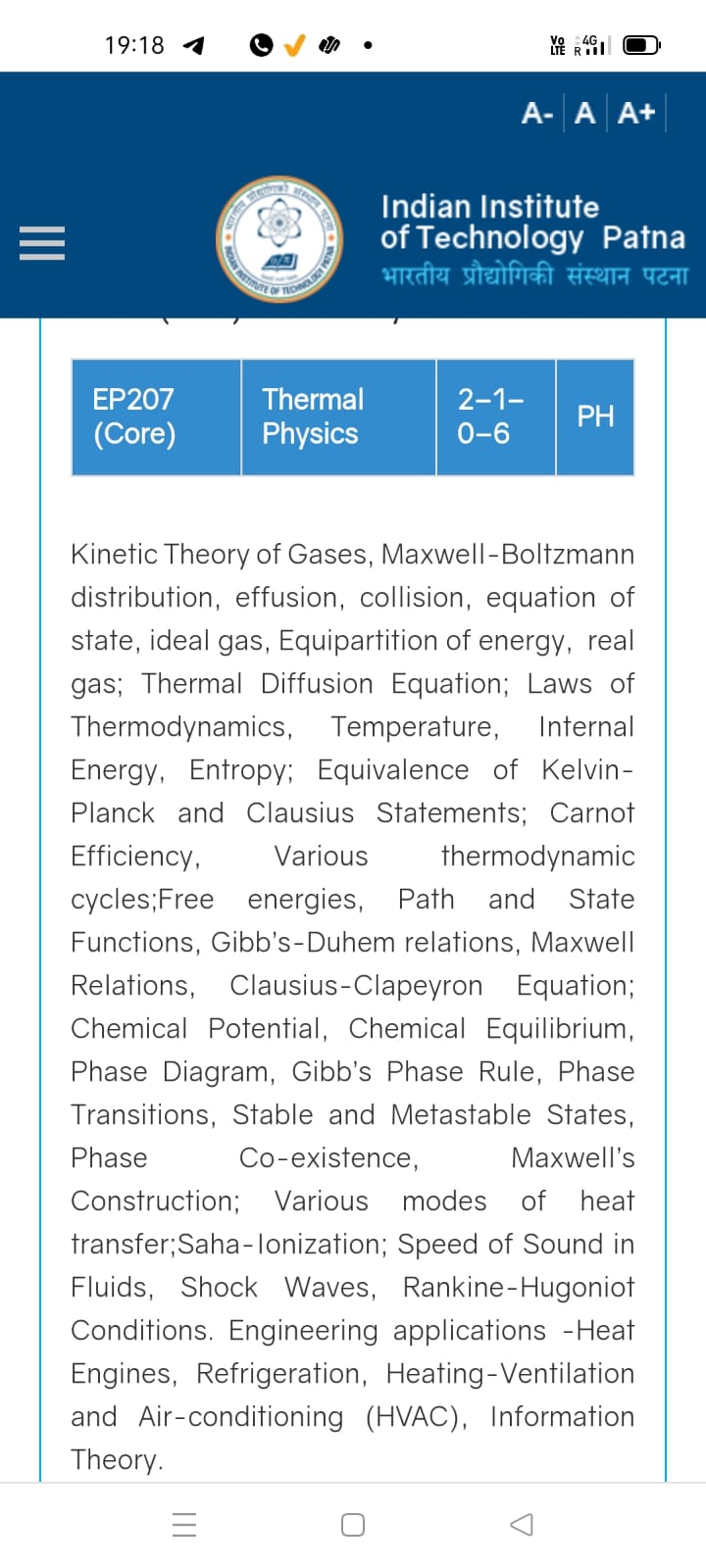 Mid-sem
Attendance: 75% mandatory
“Application engineering” problems
(First Law)
Practice problems (contd…)
3. “A piston-cylinder system”
Try as Home Work
Step-wise Solution
Step-wise Solution
Step-wise Solution
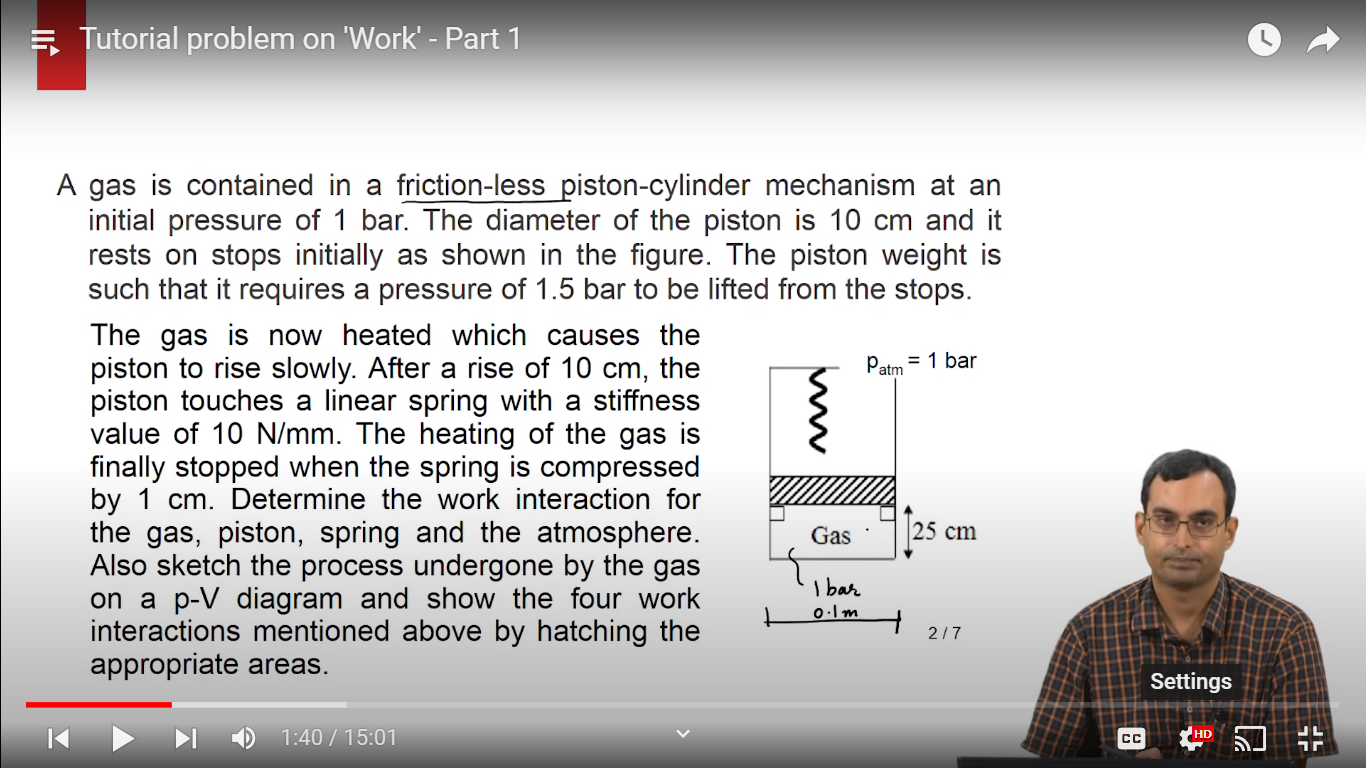 stops
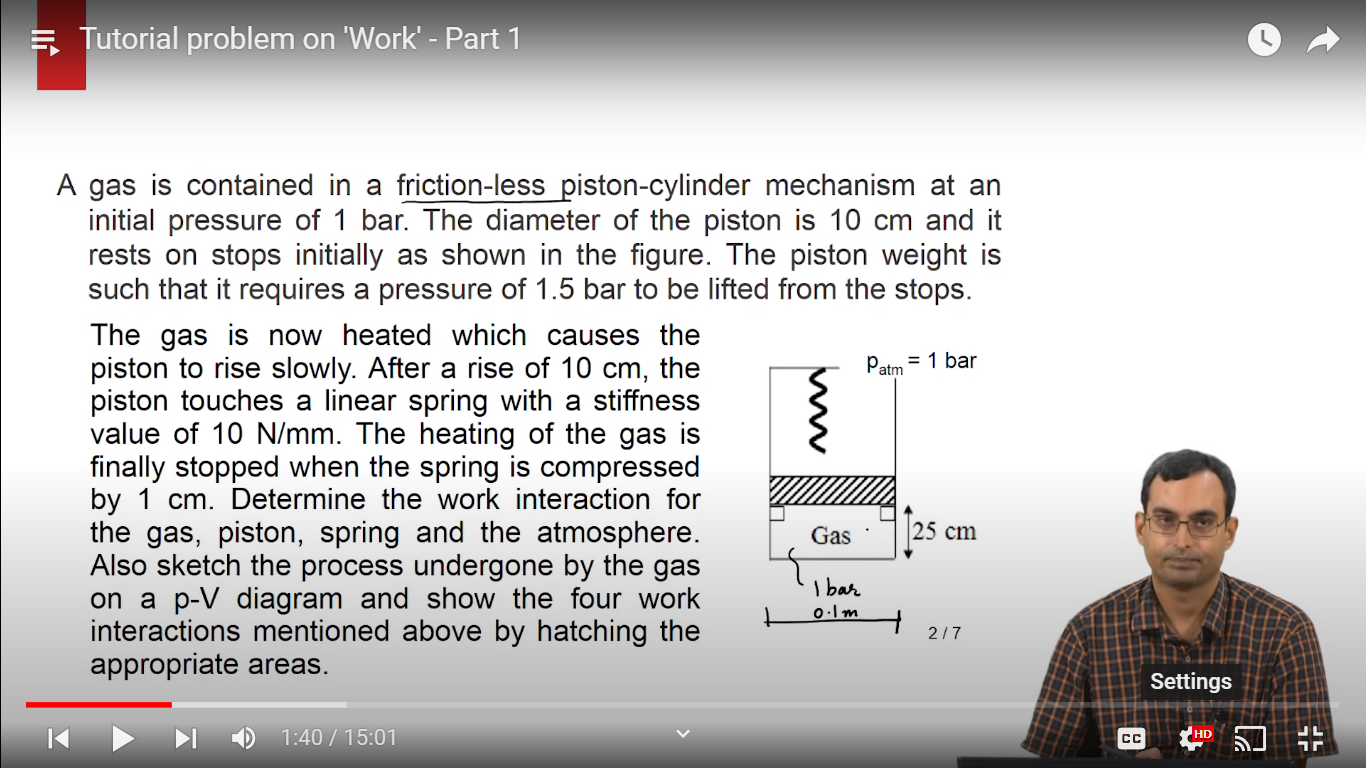 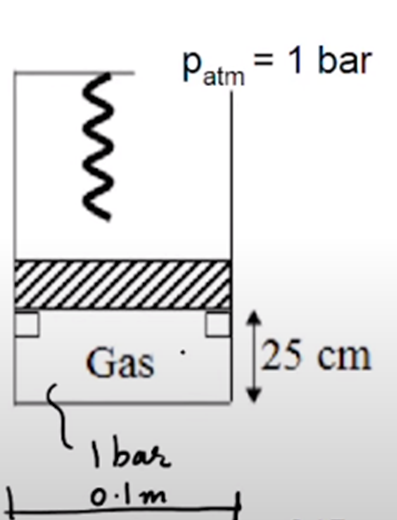 Second Law and Entropy Introduction
Concepts through Problems: B.Sc/M.Sc Level
Application “Engineering real life problems  and solution” B.Tech Level
Second Law of Thermodynamics
Revision
Kelvin-Planck’s statement
Kelvin’s statement of the second law of thermodynamics: ‘No process is possible whose sole result is the complete conversion of heat into work.’
Heat
Work
Engine
We define an engine as a system operating a cyclic process that converts heat into work. It has to be cyclic so that it can be continuously operated, producing a steady power.
One such engine is the Carnot engine, which is based upon a process called a 
Carnot cycle
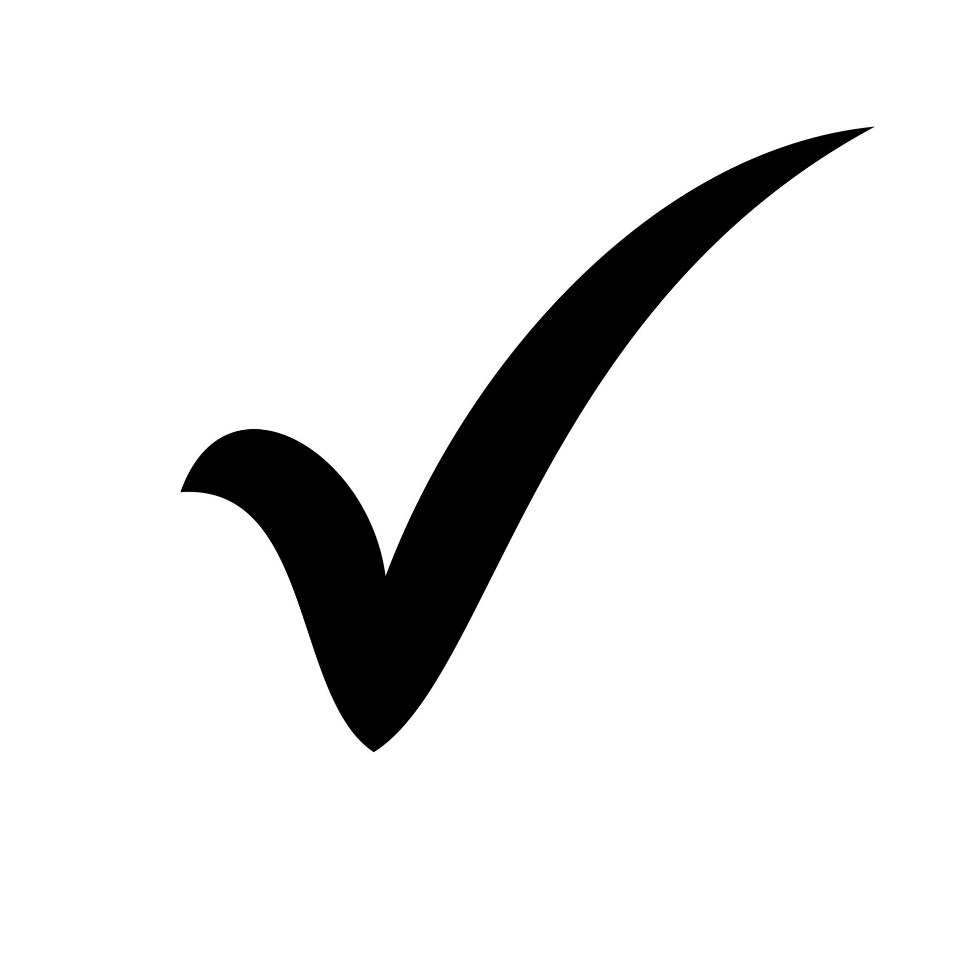 Kelvin’s statement
Kelvin’s statement of the second law of thermodynamics: ‘It is impossible to construct an
Engine that operating in a cycle, will produce no effect other than the extraction of heat from a reservoir and the performance of an equivalent amount of work.’
Clausius statement
Clausius’ statement of the second law of thermodynamics: ‘No process is possible whose sole result is the transfer of heat from a colder to a hotter body.’
ASYMMETRY
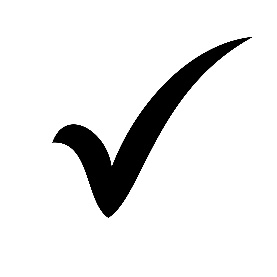 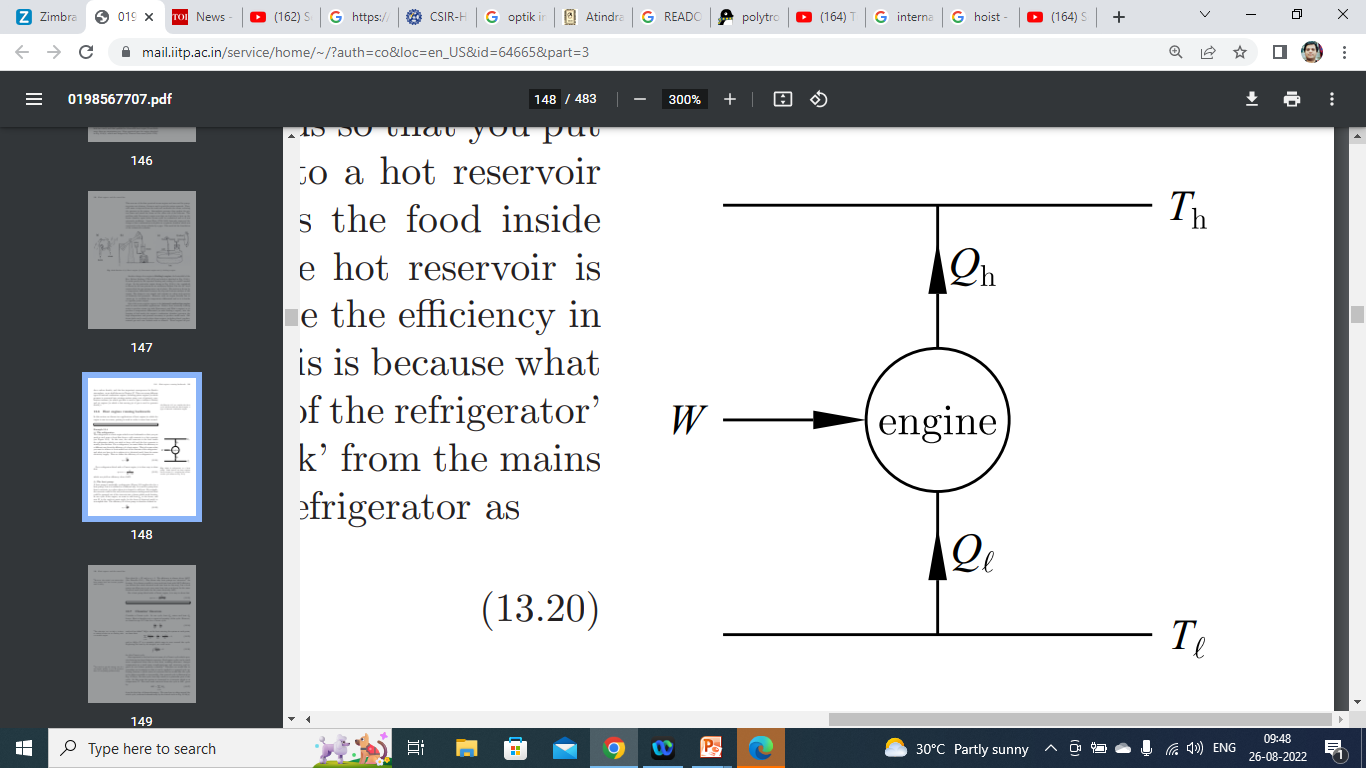 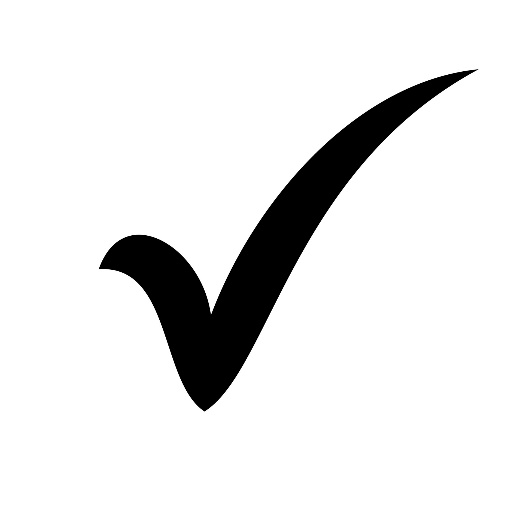 Refrigerator
Clausius statement
Clausius statement of the second law of thermodynamics: ‘It is impossible to construct a refrigerator that, operating in cycle, will produce no effect other than the transfer of heat from a lower-temperature reservoir to a higher temperature reservoir.’
Equivalence of Kelvin-Planck’s and Clausius statements
Kelvin-Planck’s statement of the second law of thermodynamics: ‘No process is possible whose sole result is the complete conversion of heat into work.’
Clausius’ statement of the second law of thermodynamics: ‘No process is possible whose sole result is the transfer of heat from a colder to a hotter body.’
If Kelvin’s statement is violated, what happens?
R
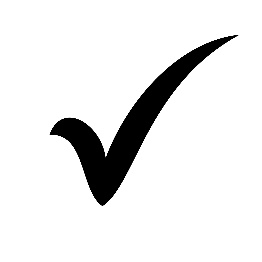 R
R
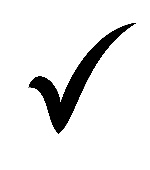 R
R
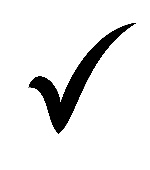 R
R
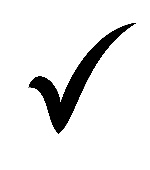 Violating 
Kelvin’s
Violated
 Clausius
Violating Kelvin’s Statement Violated Clausius Statement
Let us check the reverse
Violating 
Clausius
W
W
E
R
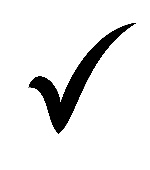 Violating 
Clausius
Violated
 Kelvin
Violating Clausius Statement Violated Kelvin’s Statement
Re-visit Carnot Cycle
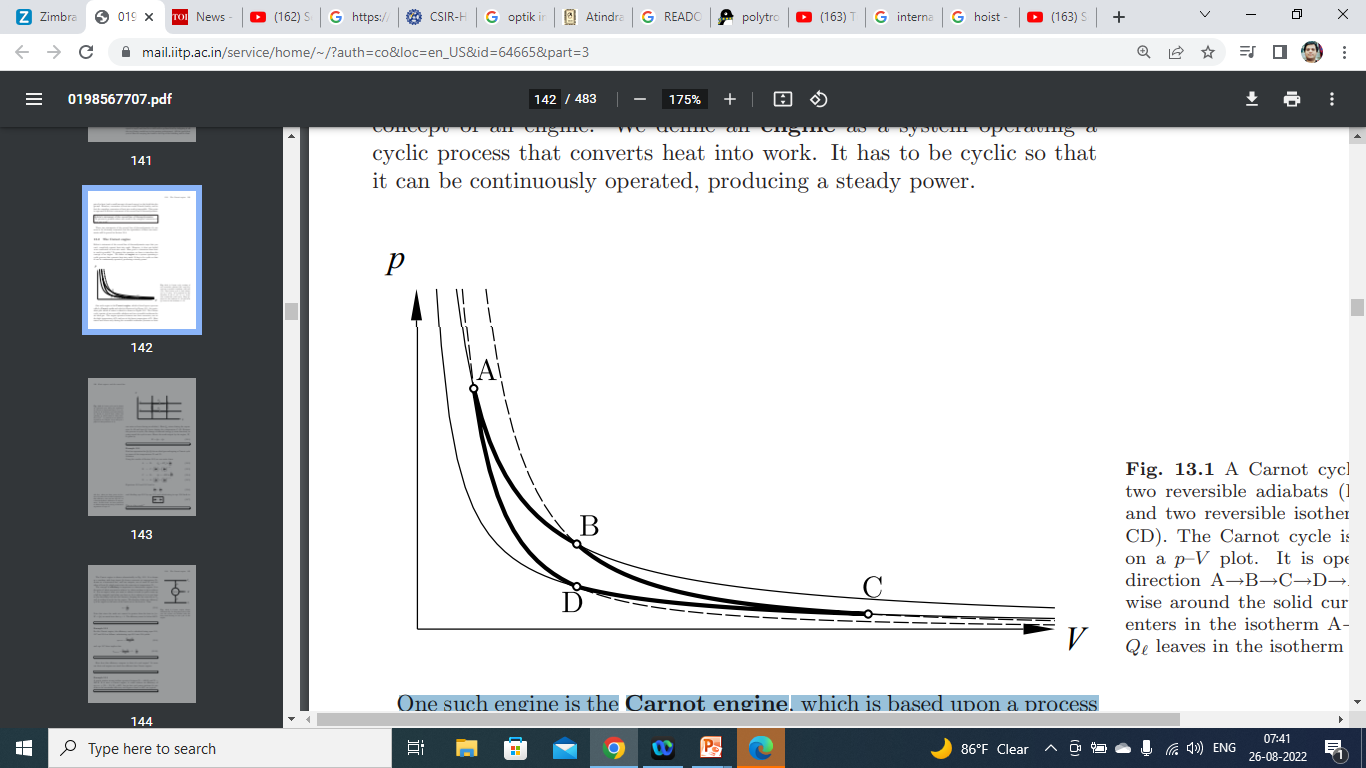 Carnot Efficiency
Definition of Entropy from Carnot Cycle
Let us re-visit Tutorial 4, Problem 2
Carnot Cycle
A
isothermal
Qin
B
Thot
P
Q=0
Q=0
adiabatic
adiabatic
Tcold
C
D
Qout
isothermal
V
A
isothermal
Qin
B
P
Thot
Q=0
Q=0
adiabatic
adiabatic
Tcold
C
D
Qout
isothermal
V
A
isothermal
Qin
B
P
Thot
Q=0
Q=0
adiabatic
adiabatic
Tcold
C
D
Qout
isothermal
V
A
isothermal
Qin
B
P
Thot
Q=0
Q=0
adiabatic
adiabatic
Tcold
C
D
Qout
isothermal
V
Definition of Entropy
For a Cyclic Process
State function